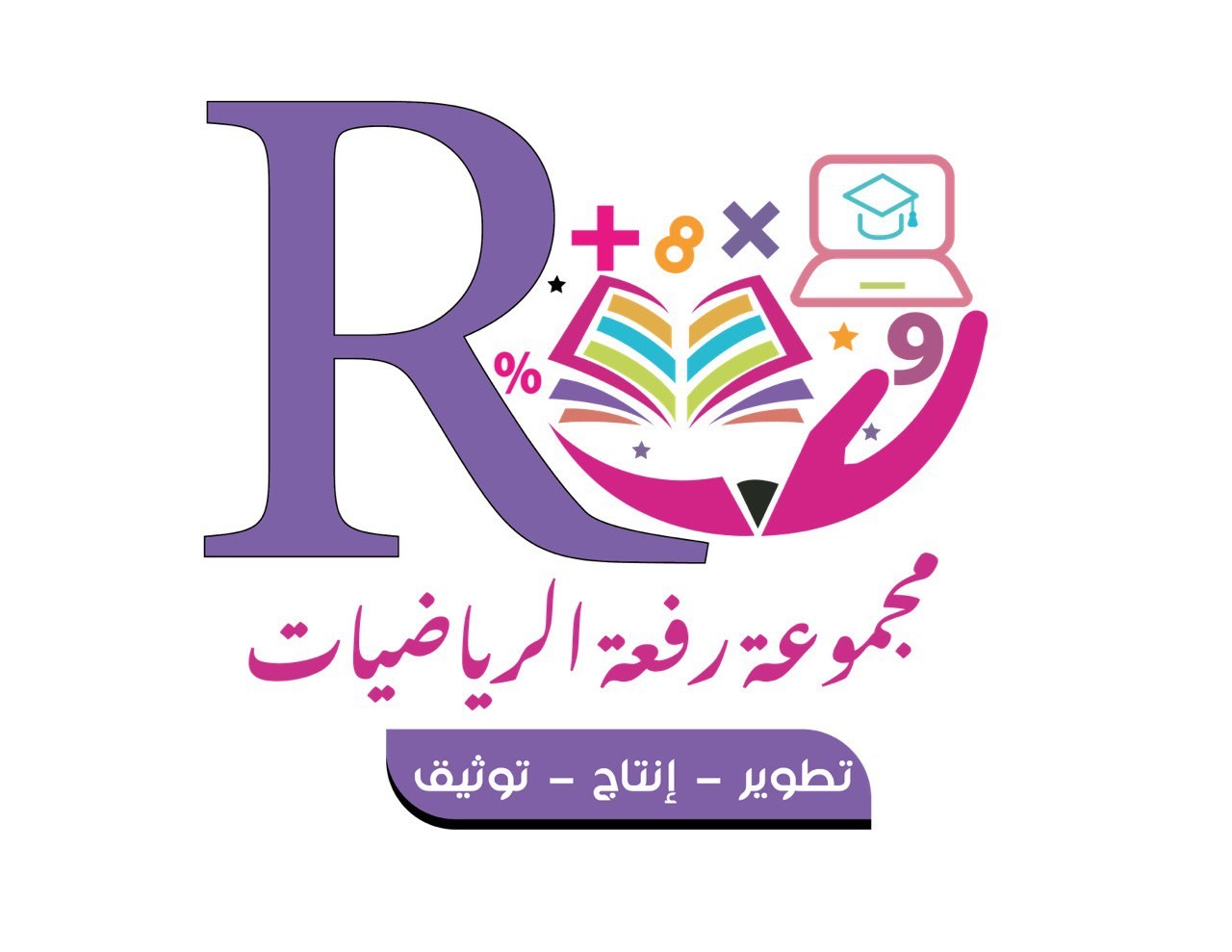 المتوسط الحسابي والوسيط
والمنوال
أ/ نوره الأكلبي
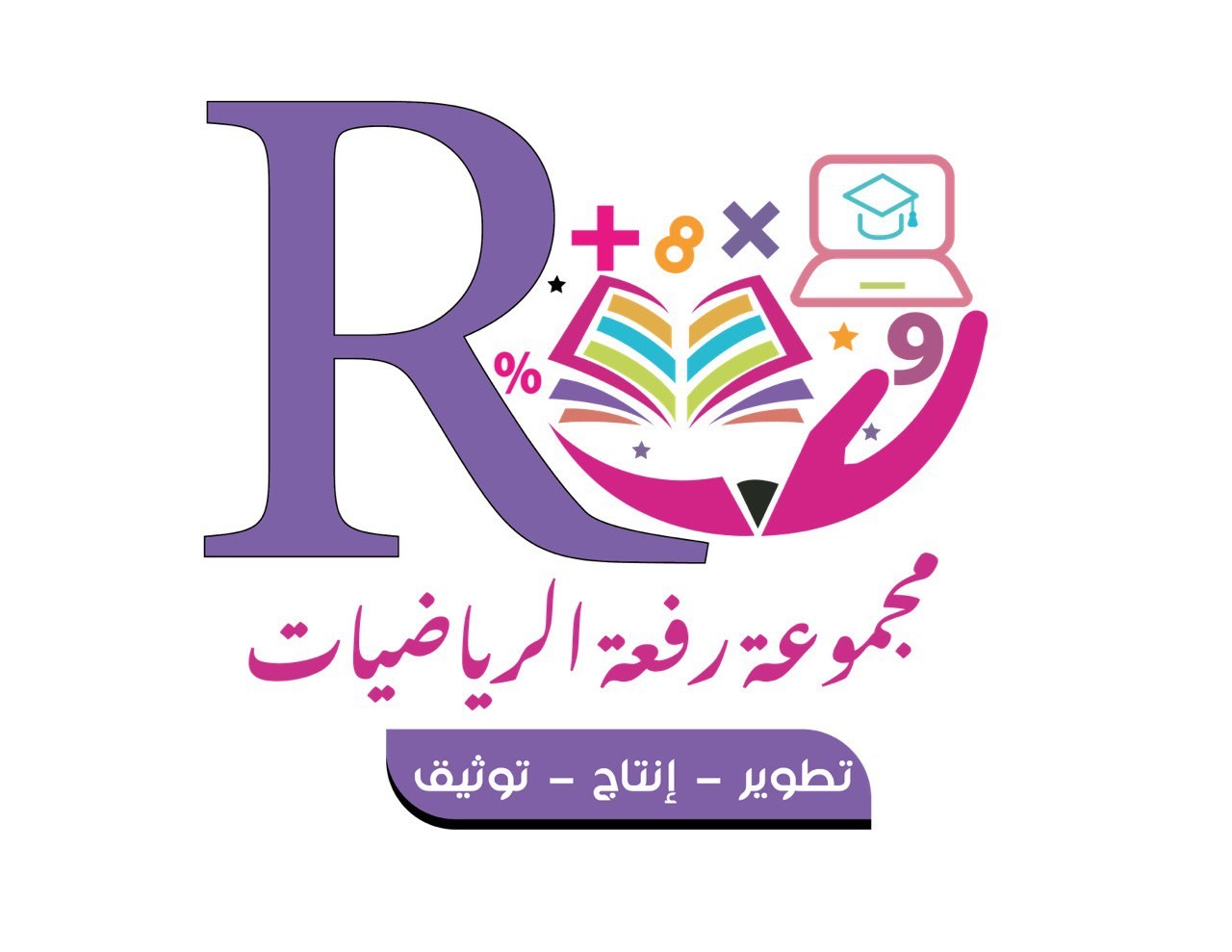 تعزيز مهارة(7):وصف الاحتمال بالكلمات .
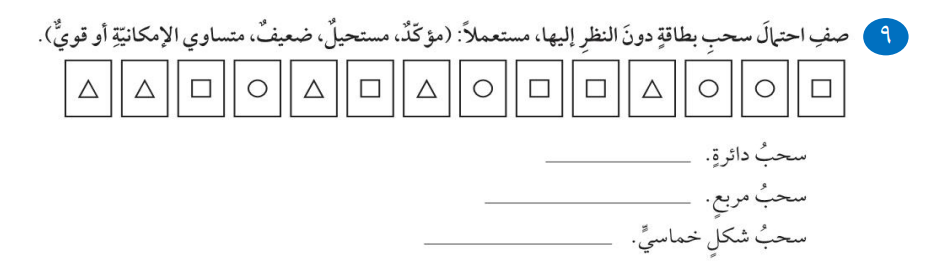 صفحة 10 مهاراتي الصف الخامس إعداد : أ/ هبه المزيد
أ/ نوره الأكلبي
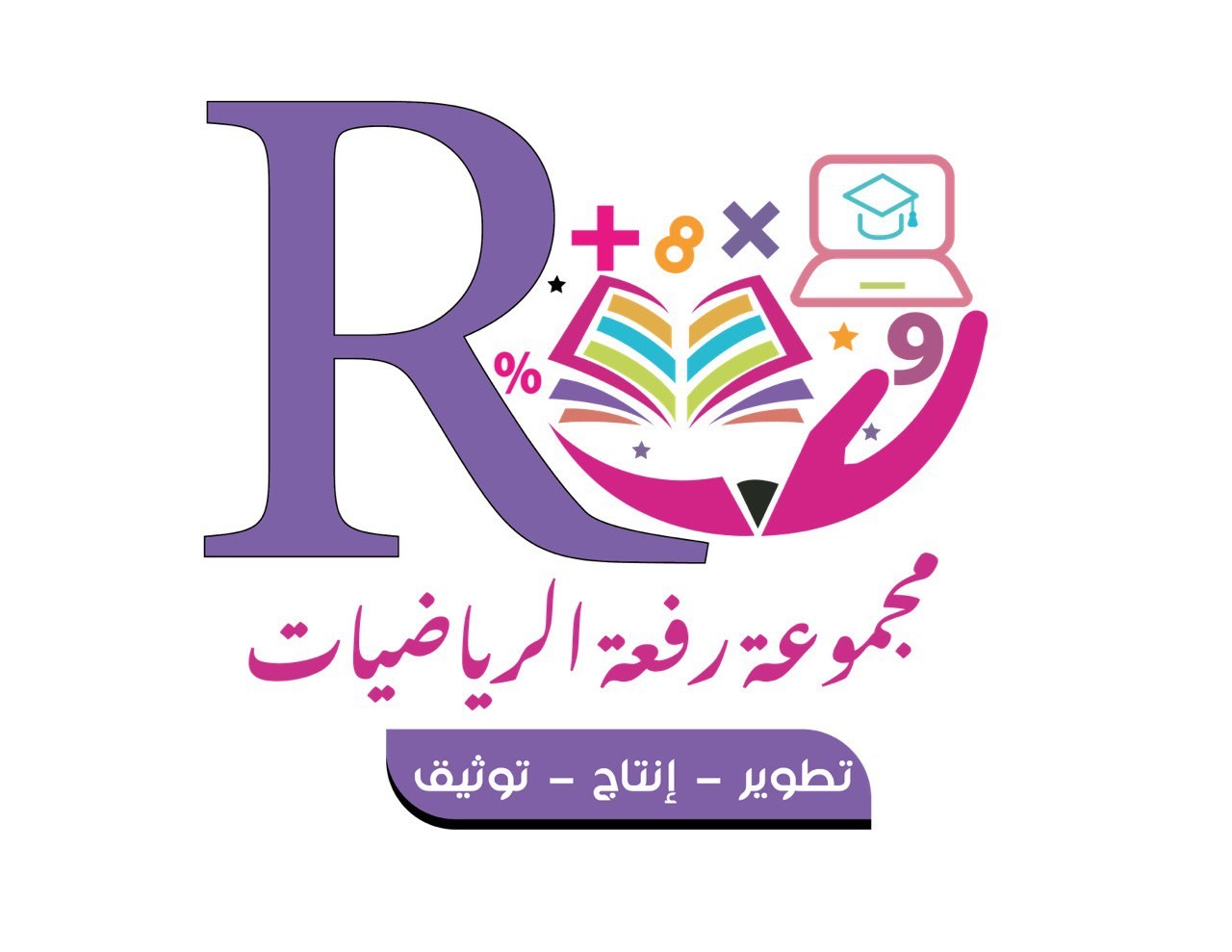 نشاط :
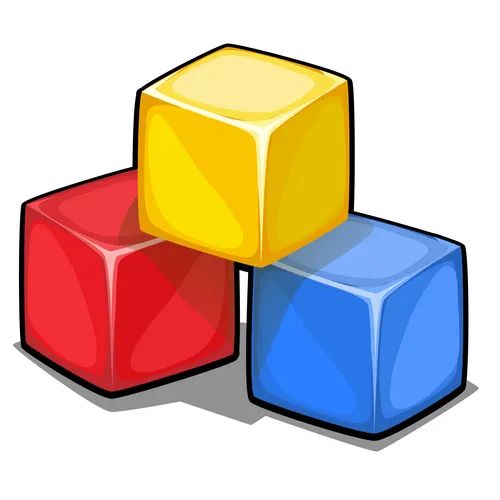 أ/ نوره الأكلبي
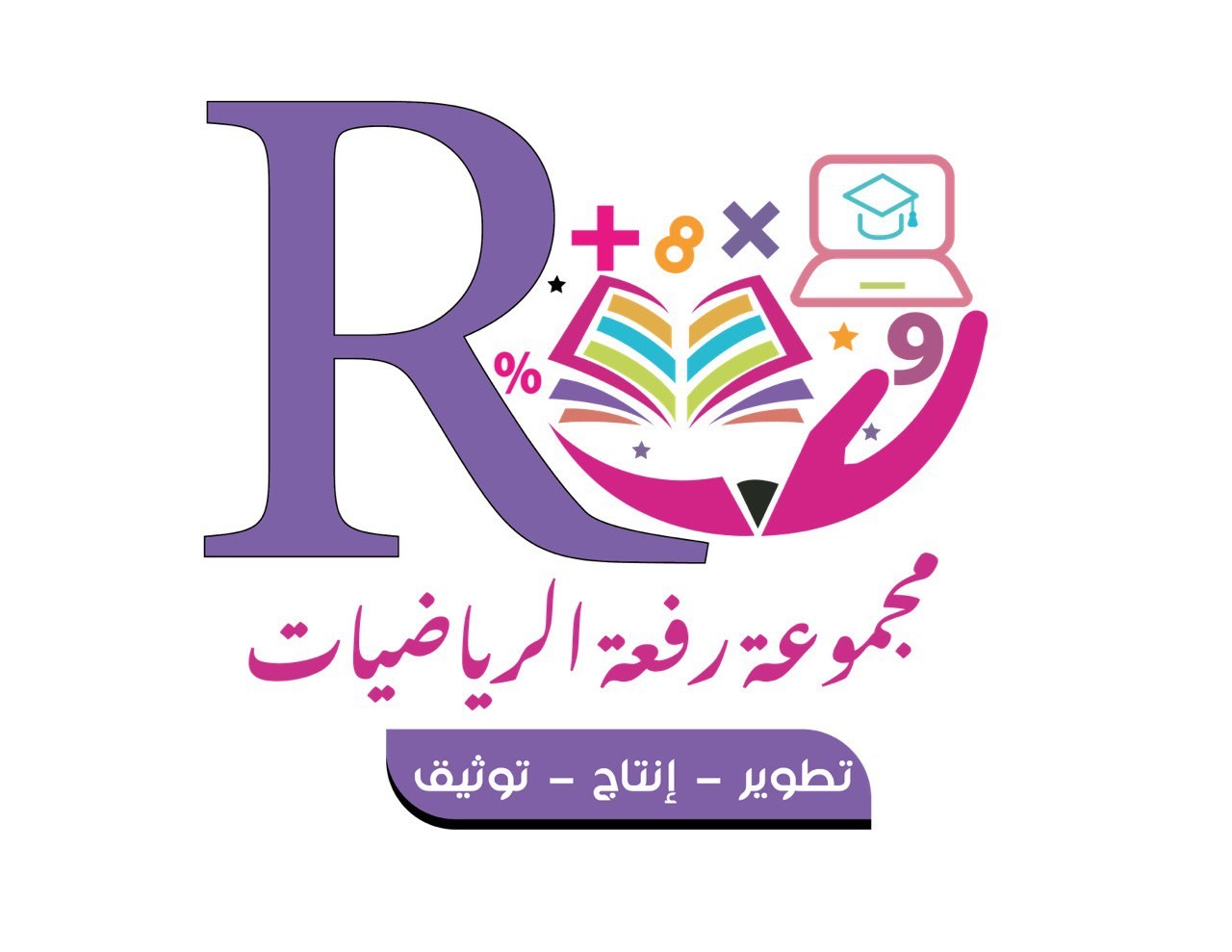 مشكلة وحل مع ساند
أ/ نوره الأكلبي
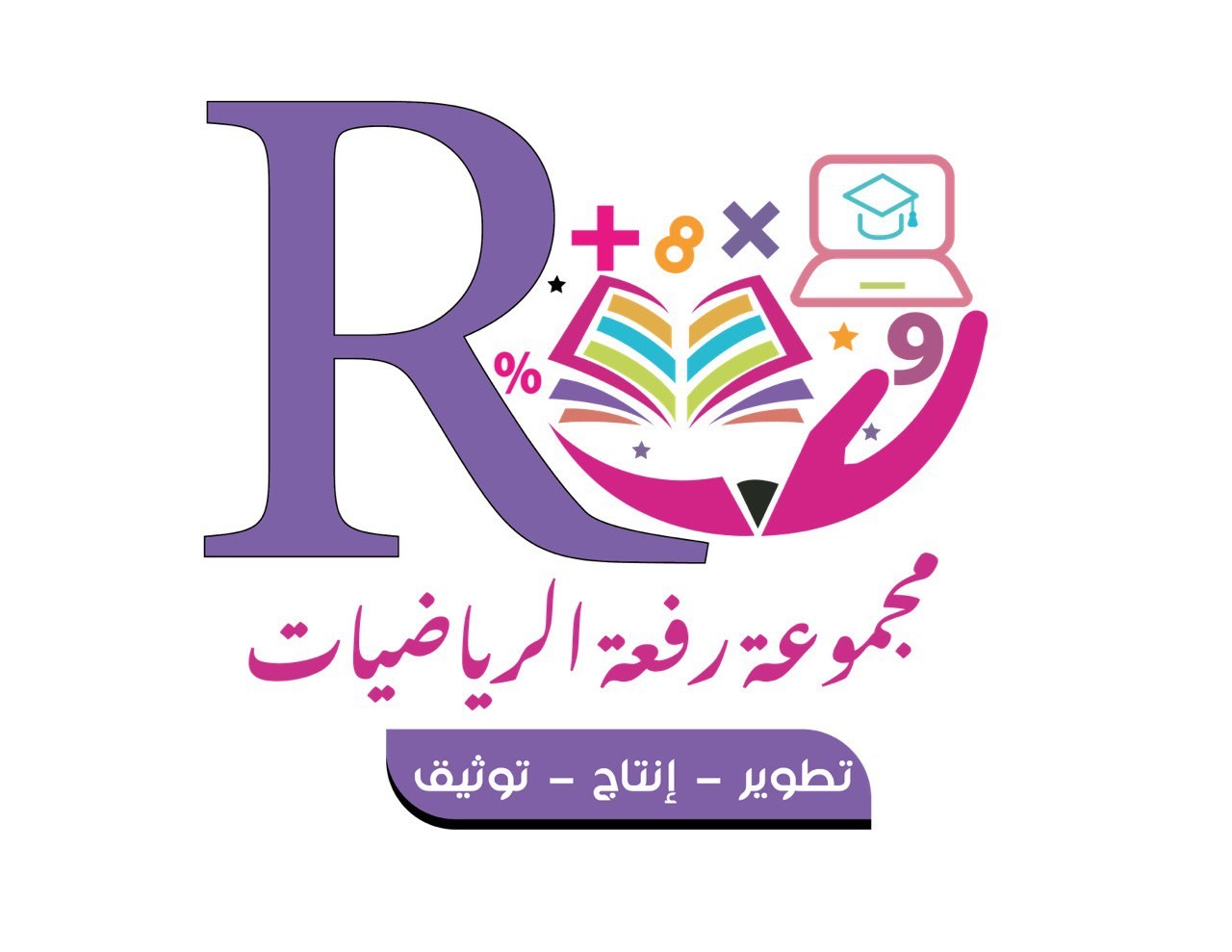 اسْتعِدَّ
فِكْرَةُ الدَّرْسِ
رابط الدرس الرقمي
أجدُ المتوسَّطَ الحسابيَّ
والوَسيطَ والمِنوالَ
لِمجموعةِ بَياناتٍ.
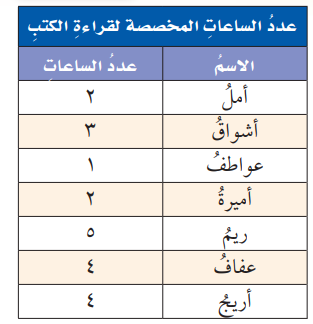 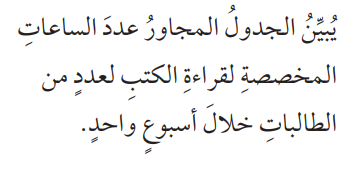 المفردات
البَياناتُ
المتوسِّطَ الحسابيُّ
الوَسيطً
والمِنوالُ
أ/ نوره الأكلبي
صفحة 83
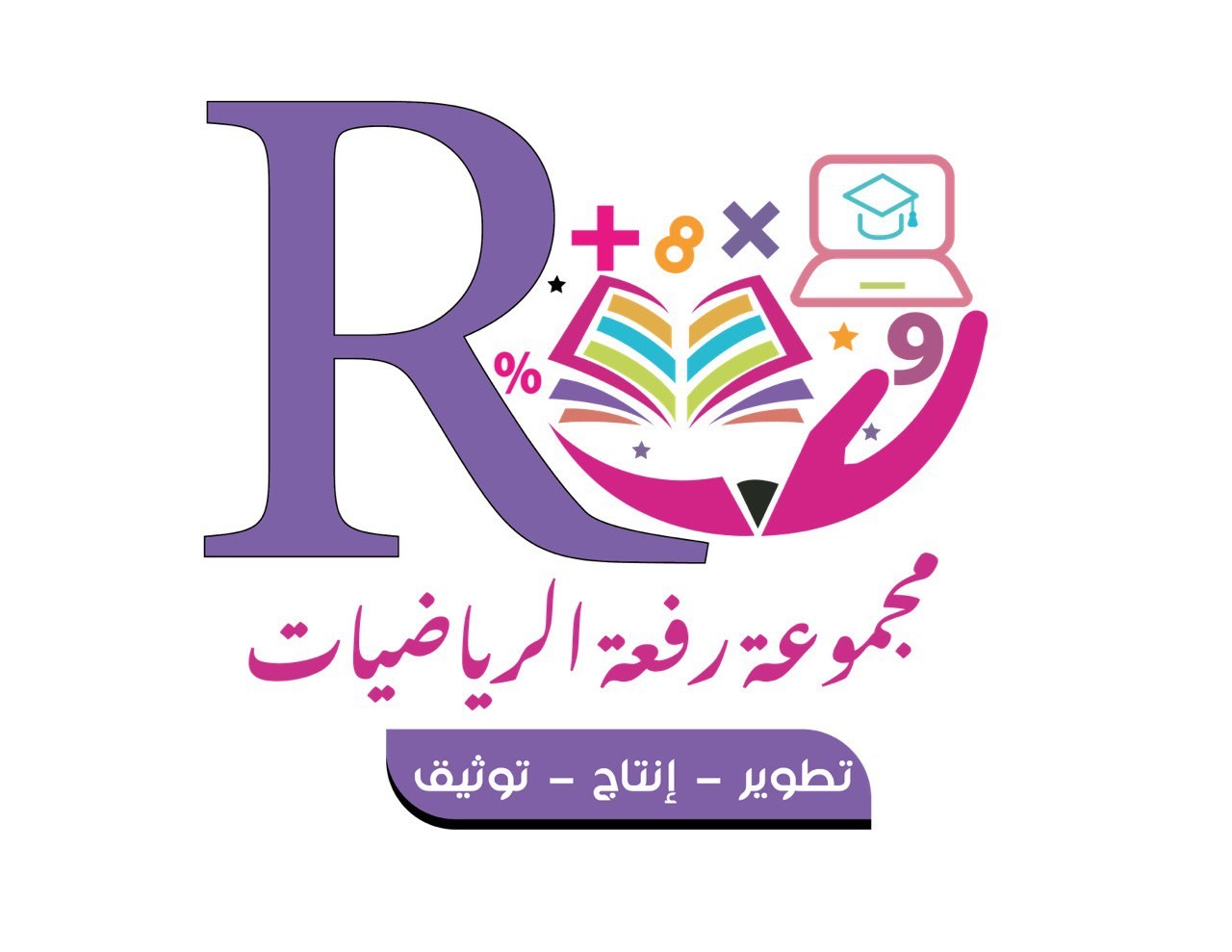 اسْتعِدَّ
فِكْرَةُ الدَّرْسِ
رابط الدرس الرقمي
أجدُ المتوسَّطَ الحسابيَّ
والوَسيطَ والمِنوالَ
لِمجموعةِ بَياناتٍ.
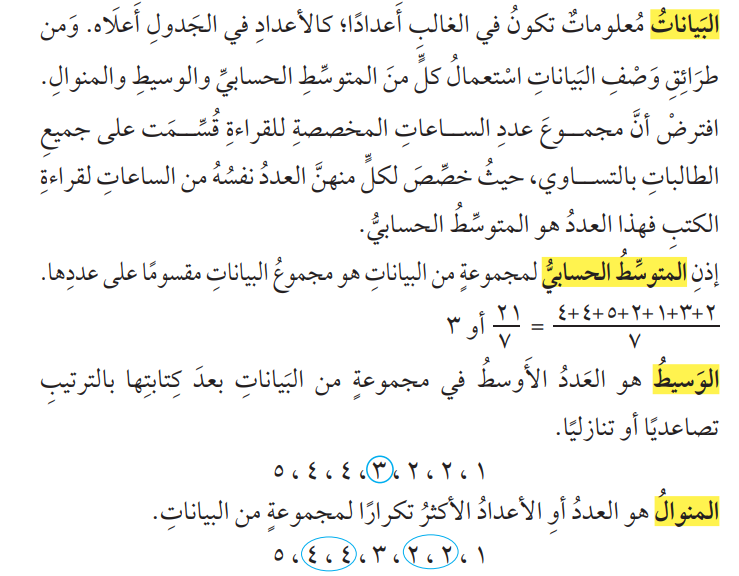 المفردات
البَياناتُ
المتوسِّطَ الحسابيُّ
الوَسيطً
والمِنوالُ
أ/ نوره الأكلبي
صفحة 83
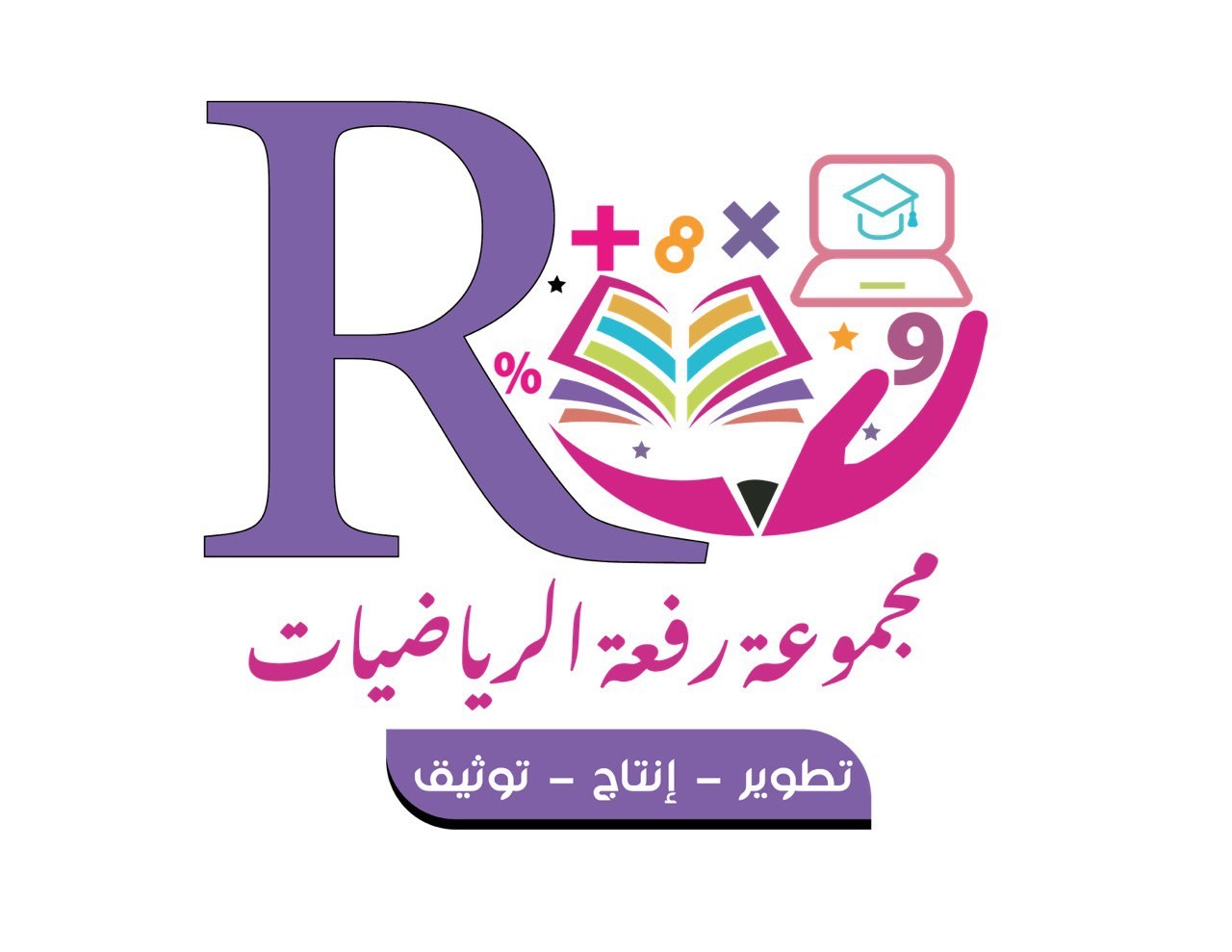 مثالٌ مِن واقعِ
الحياةِ
إيجاد المتوسط الحسابي
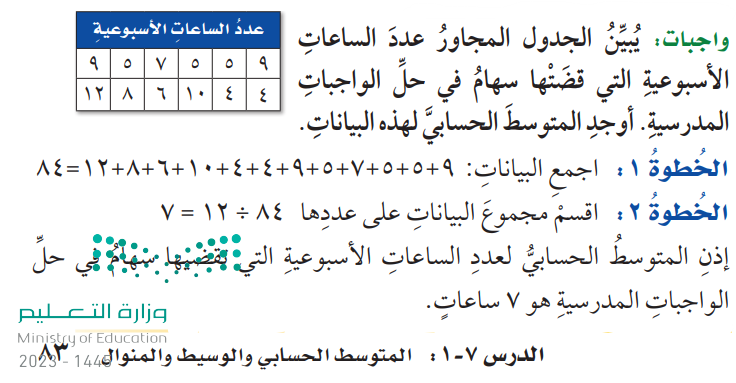 أ/ نوره الأكلبي
صفحة 83
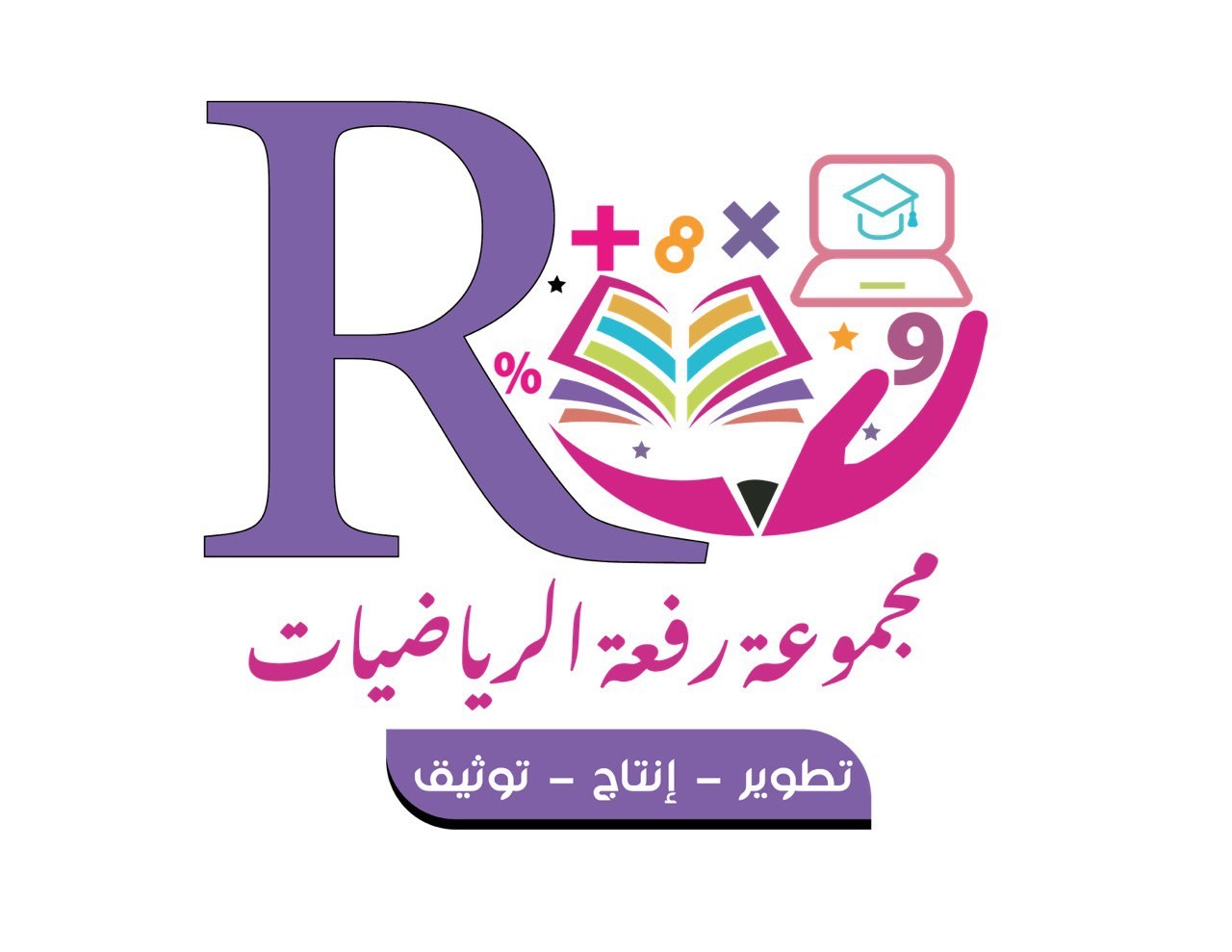 مثالٌ مِن واقعِ
الحياةِ
إيجاد الوسيط
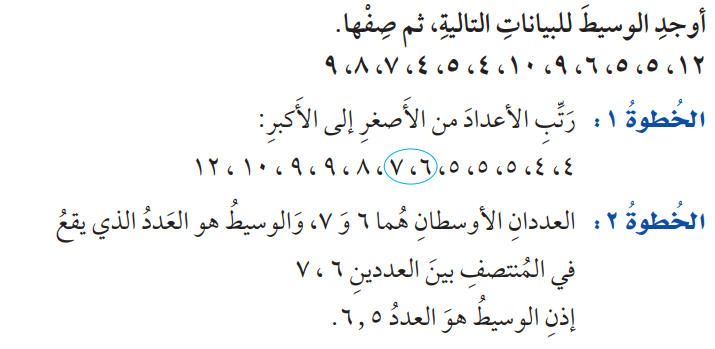 أ/ نوره الأكلبي
صفحة 84
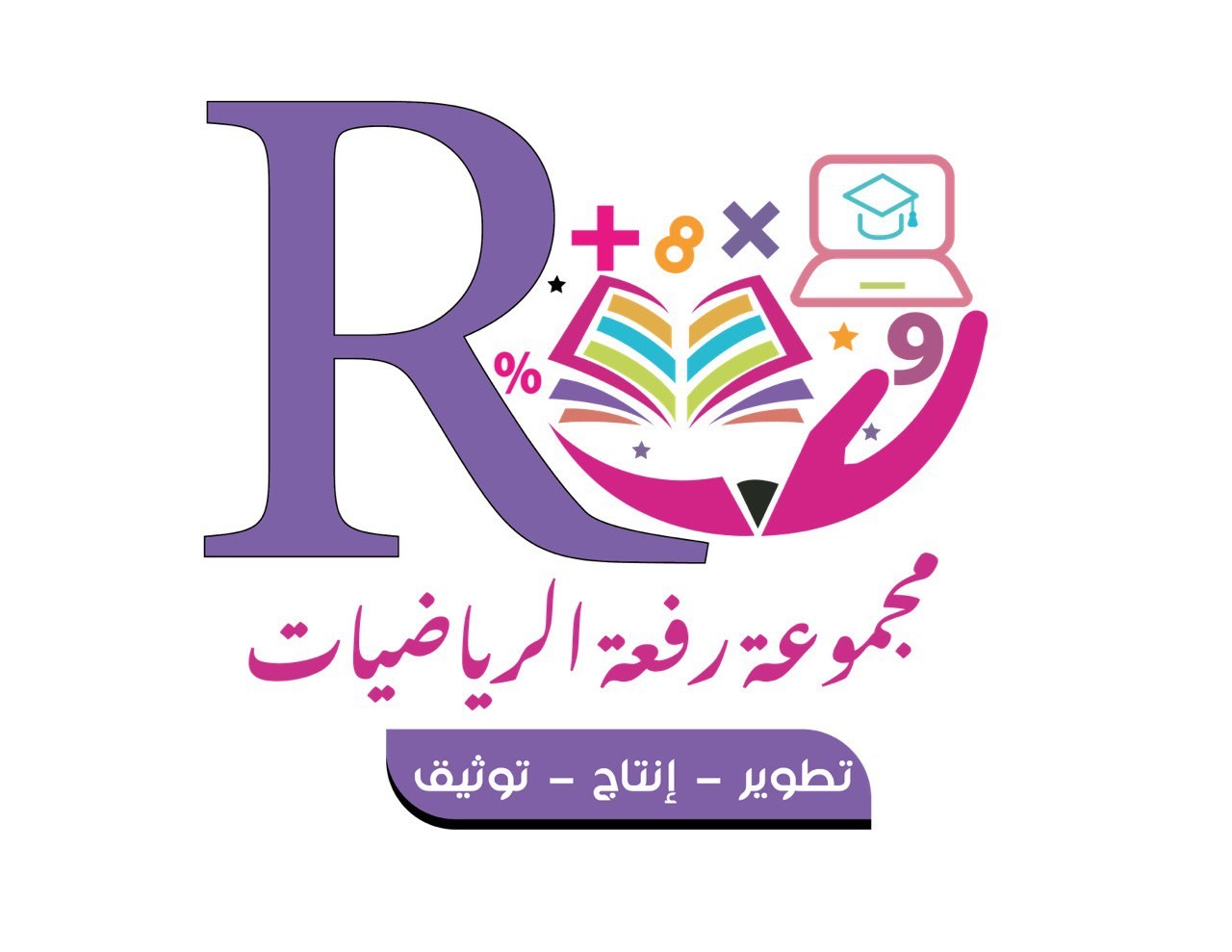 مثالٌ مِن واقعِ
الحياةِ
إيجاد المنوال
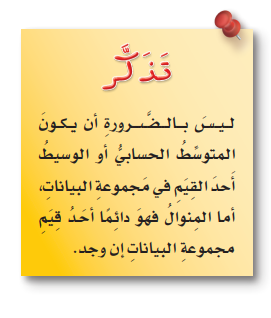 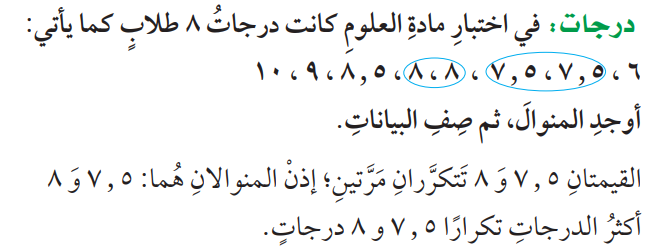 أ/ نوره الأكلبي
صفحة 84
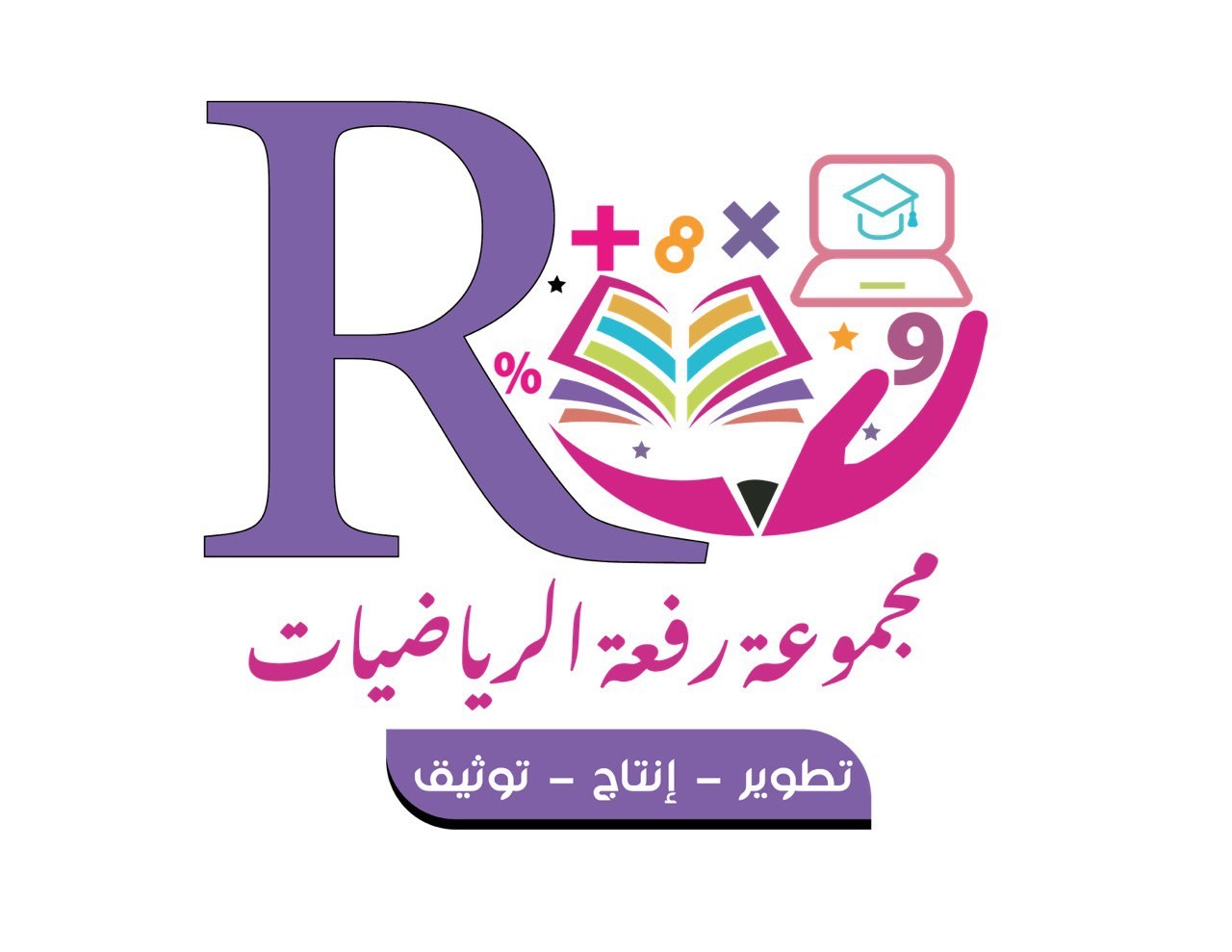 تأكّدْ:
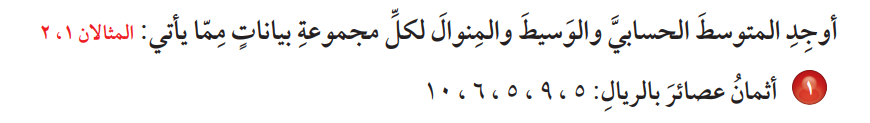 الوسيط:
المنوال :
المتوسط الحسابي :
أ/ نوره الأكلبي
صفحة 84
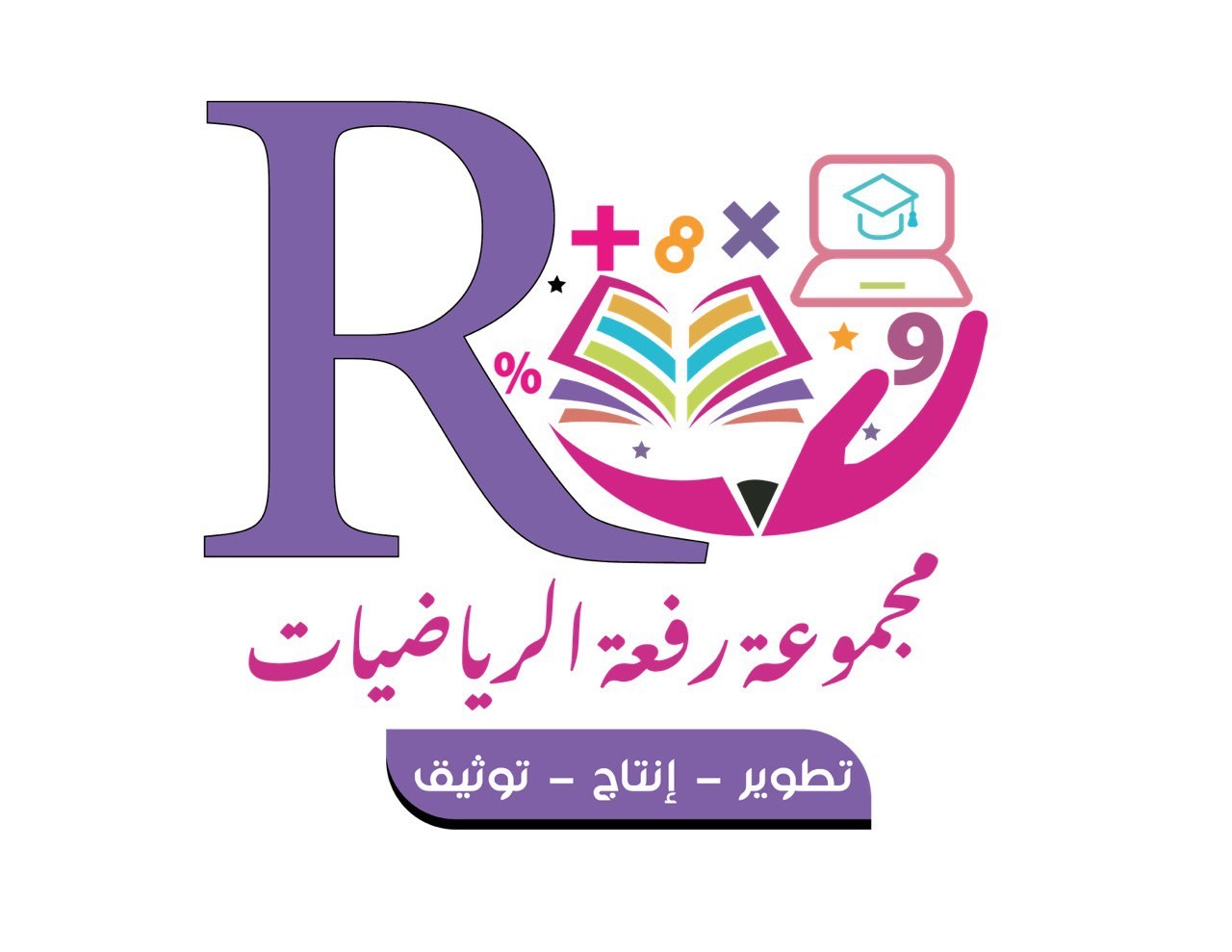 تأكّدْ:
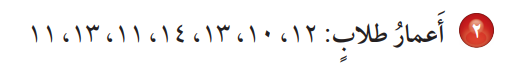 الوسيط:
المنوال :
المتوسط الحسابي :
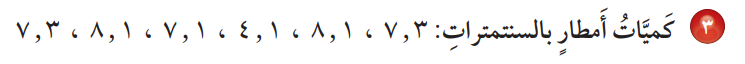 لا ننسى الدعاء 
وقت نزول المطر
الوسيط:
المنوال :
المتوسط الحسابي :
صفحة 84
أ/ نوره الأكلبي
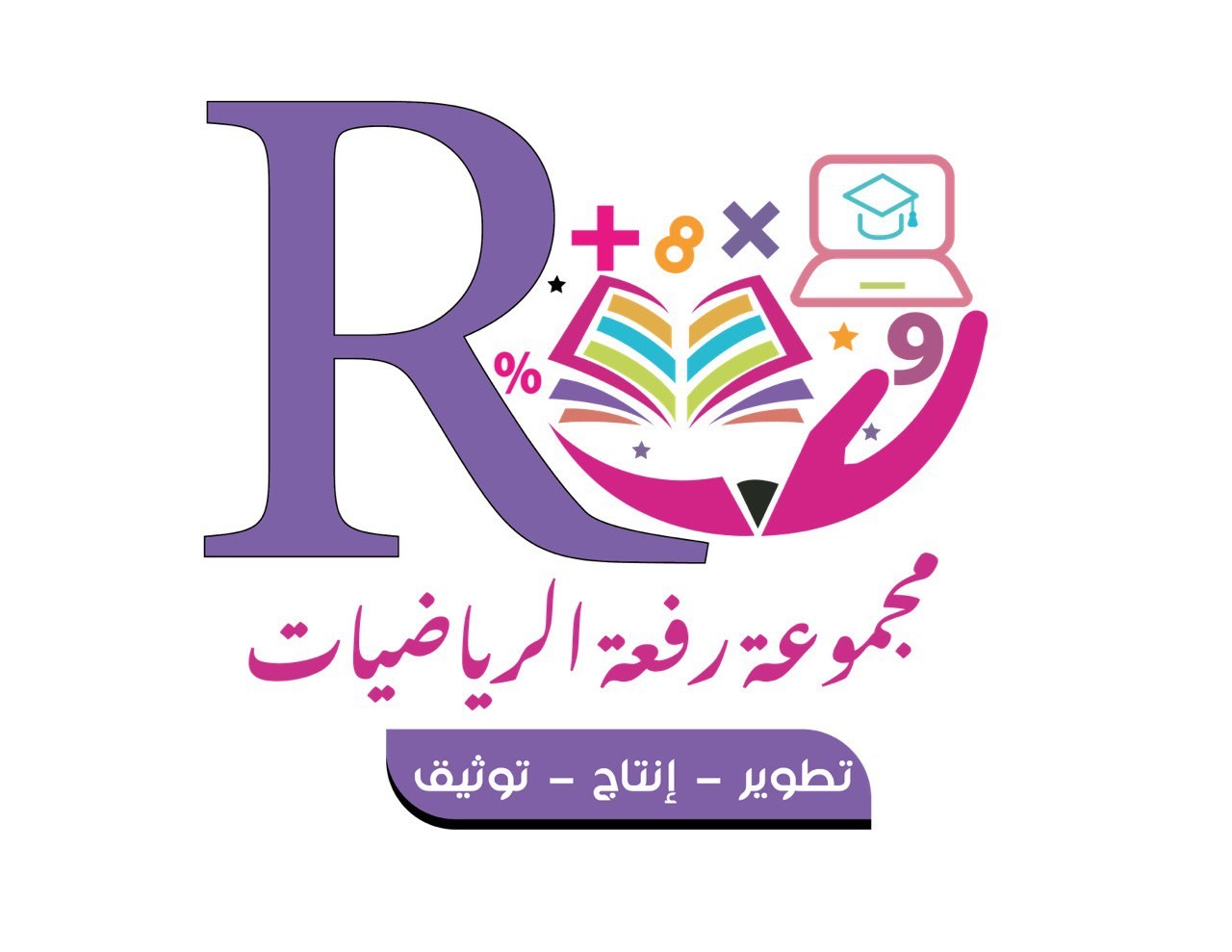 تأكّدْ:
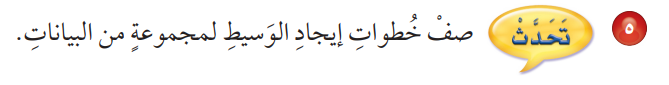 أ/ نوره الأكلبي
صفحة 84
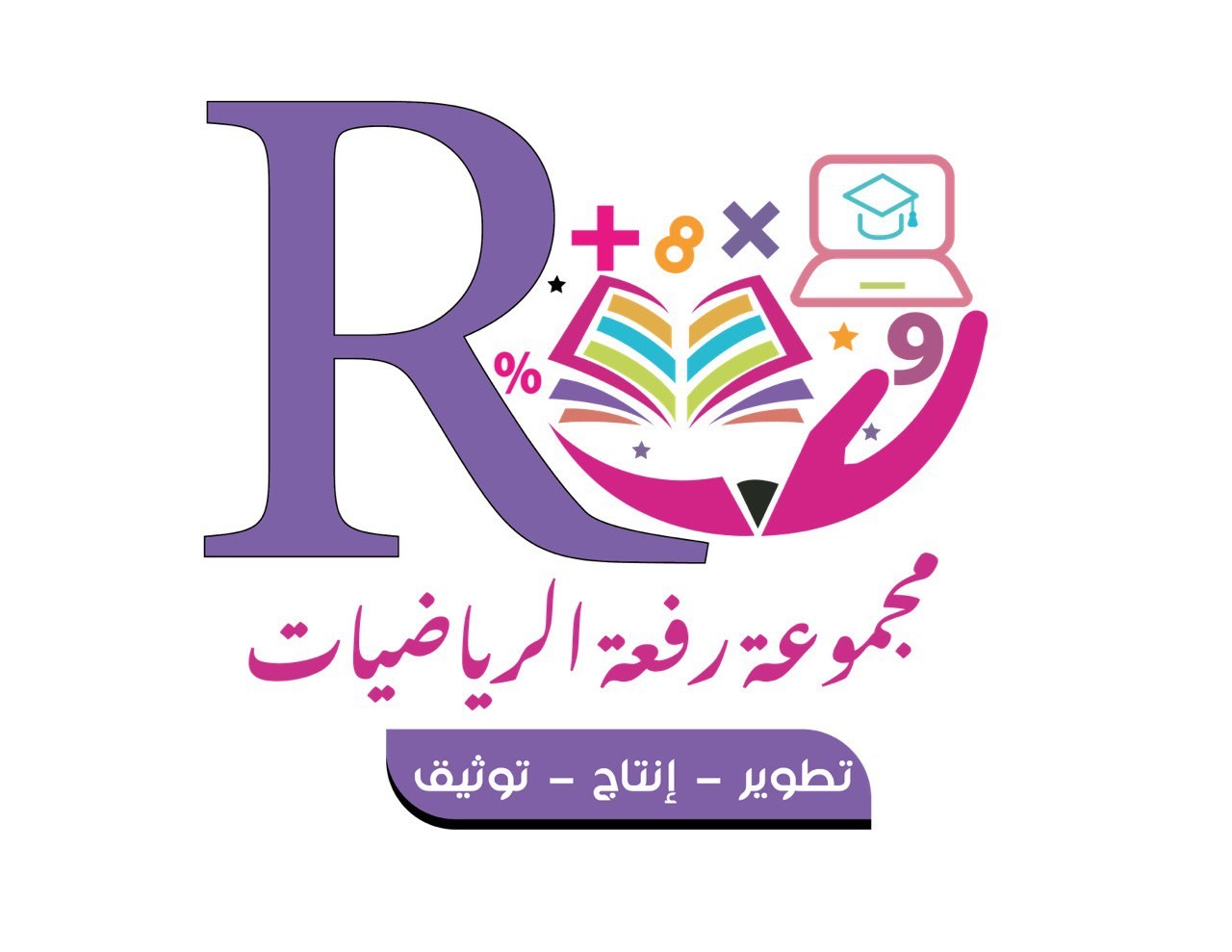 تَدَرَّبْ، وَحُلَّ المَسَائِلَ:
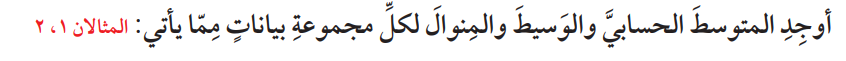 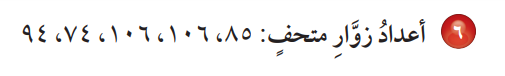 الوسيط:
المنوال :
المتوسط الحسابي :
أ/ نوره الأكلبي
صفحة 85
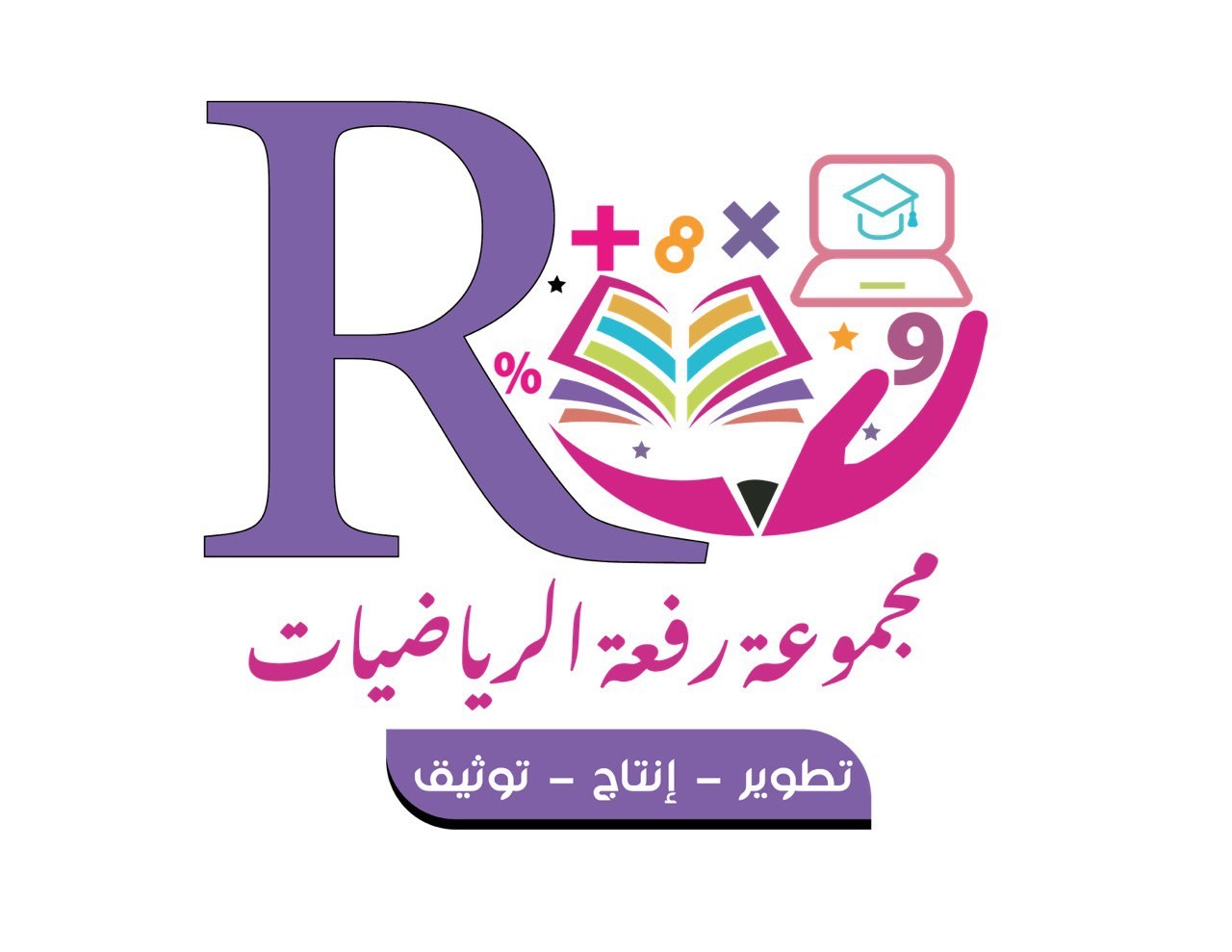 مسائلُ مهاراتِ التفكيرِ العُليا
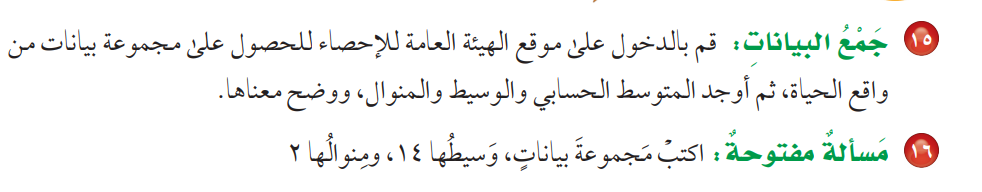 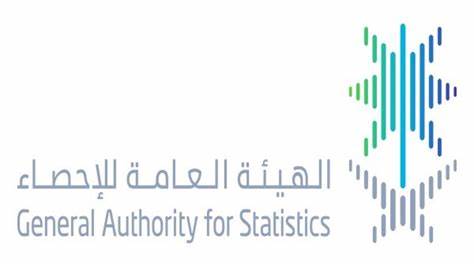 أ/ نوره الأكلبي
صفحة 85
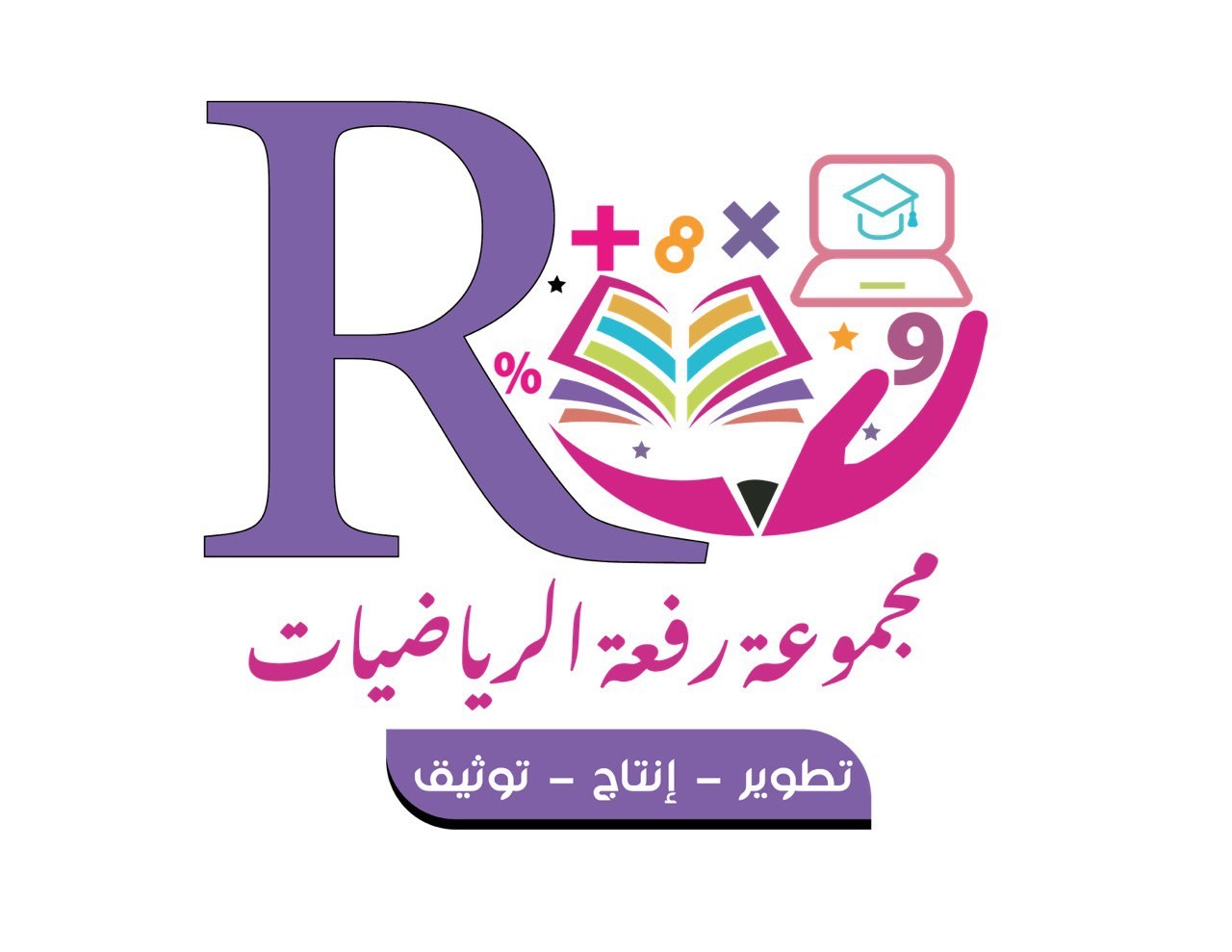 ورقة عمل تفاعلية
أ/ نوره الأكلبي
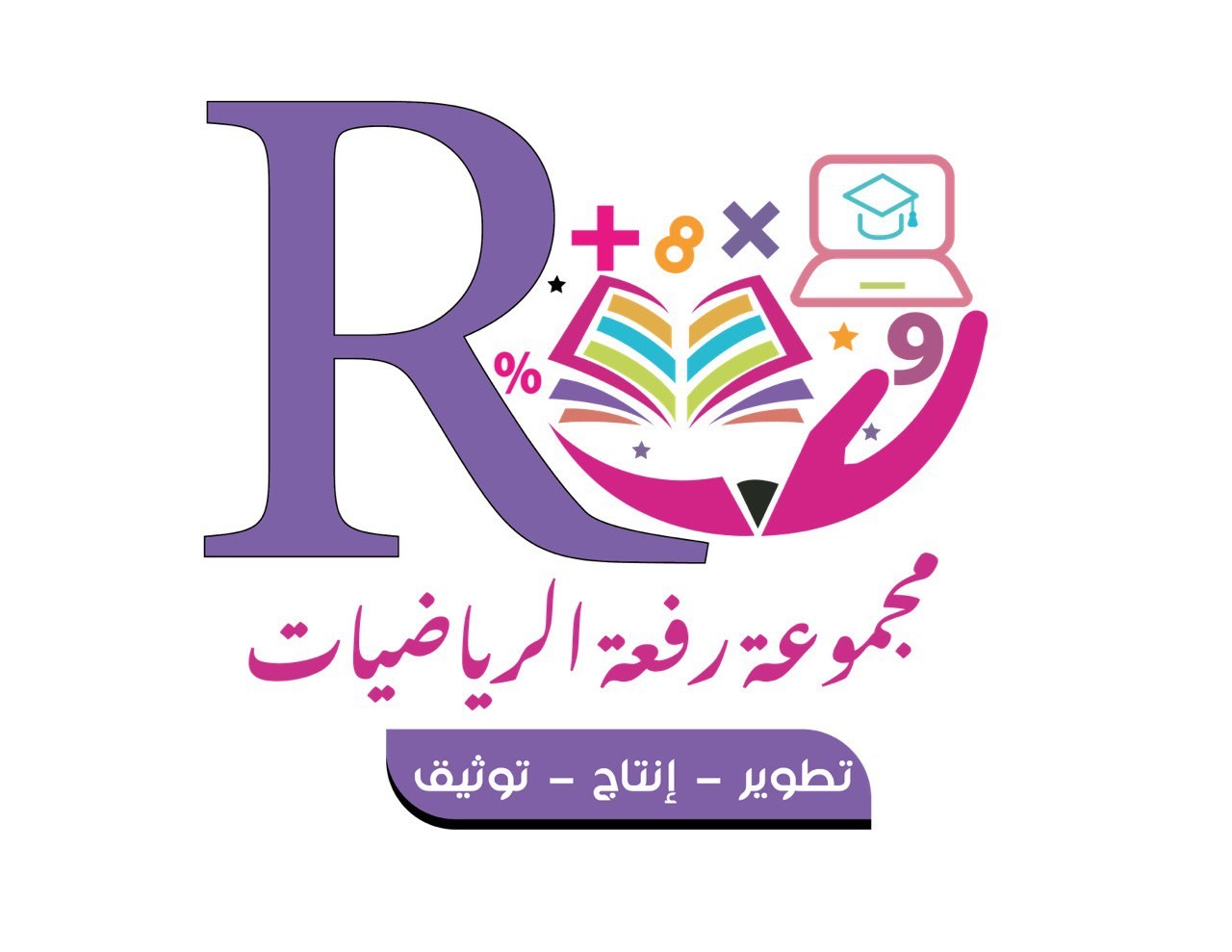 ماذا تعلمت في درسنا اليوم ؟
أ/ نوره الأكلبي
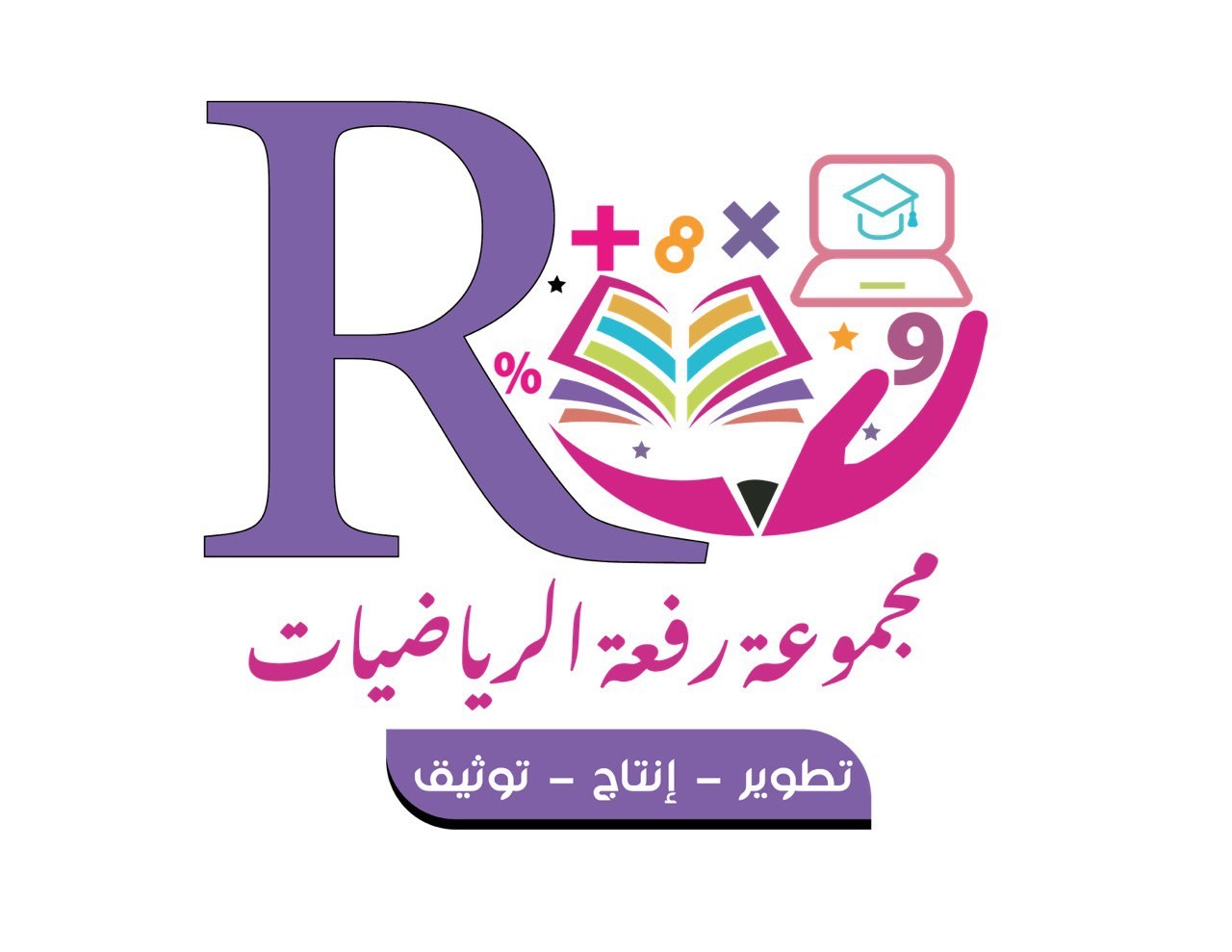 استمع  واستمتع
أ/ نوره الأكلبي
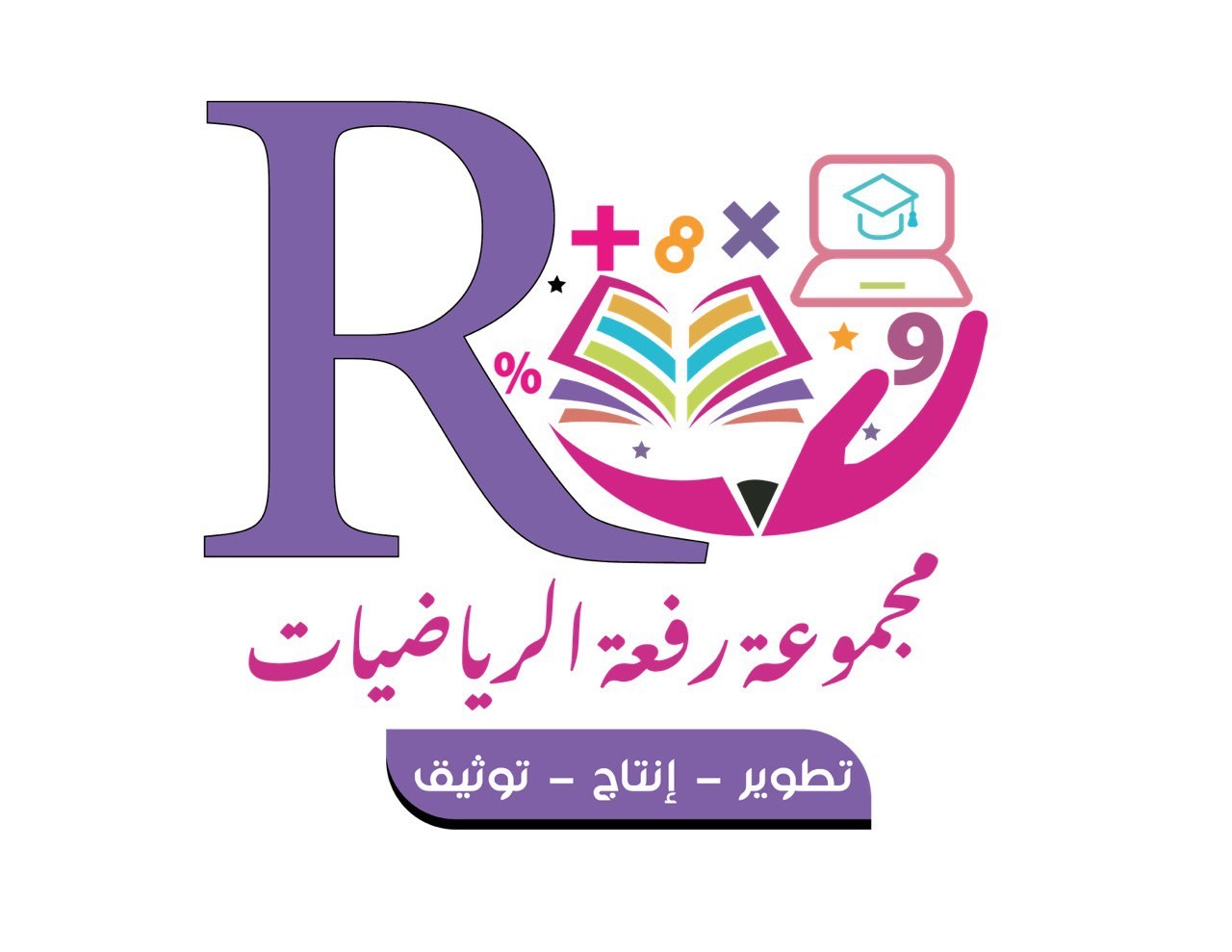 الواجب
أ/ نوره الأكلبي